Mathematics
Angles
Downloadable Resource – Partitioning angles.
Mr. Thomas
‹#›
Try this
A
Use the information below to sketch similar diagrams for a selection of the factor pairs.
B
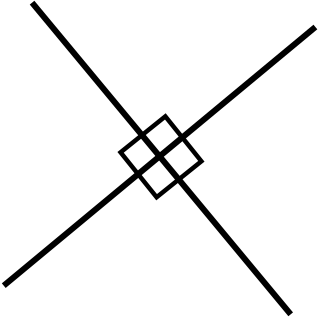 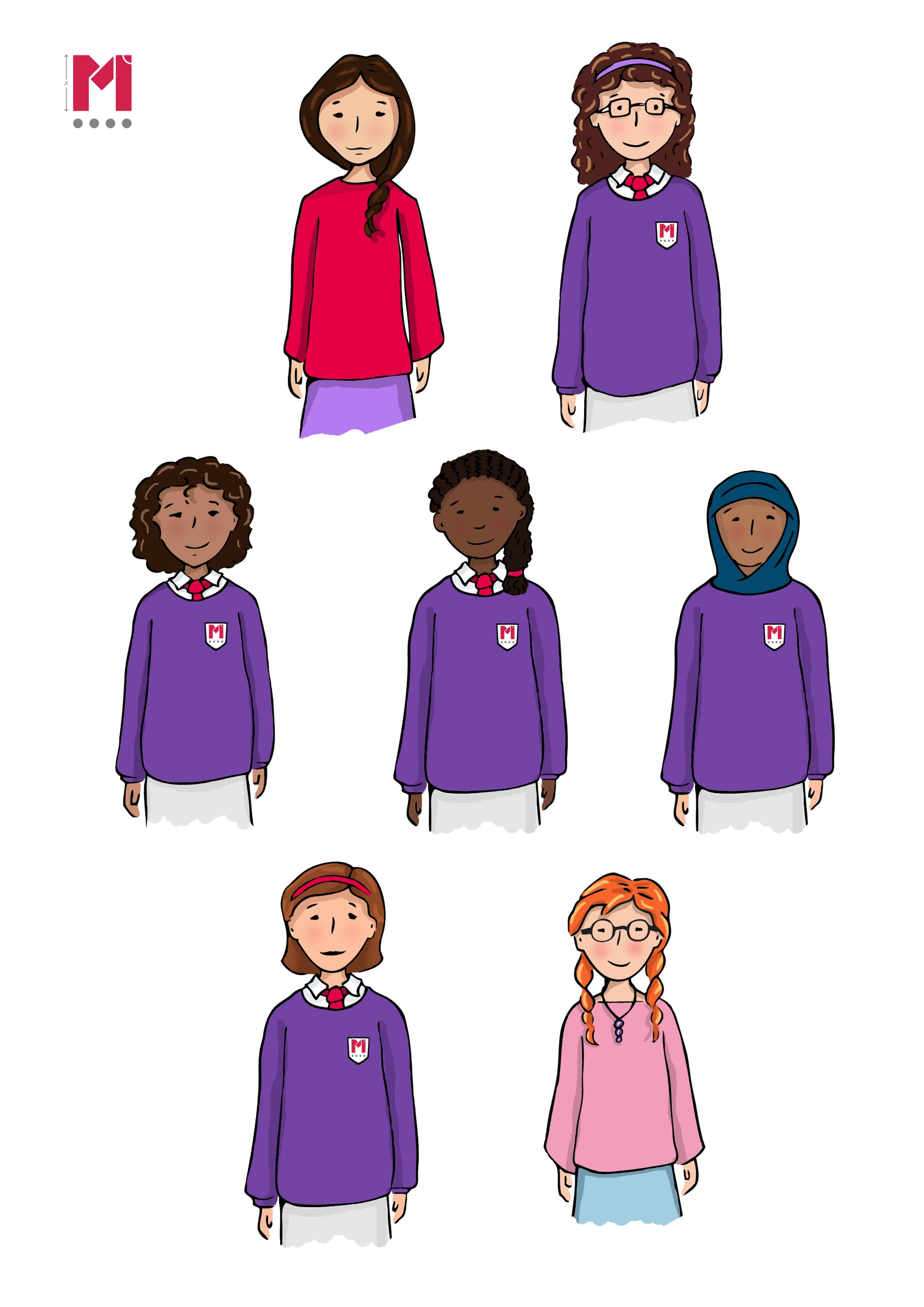 ‹#›
ConnectWhat equations can we form about the given angles here?How about some inequalities for the latter questions?
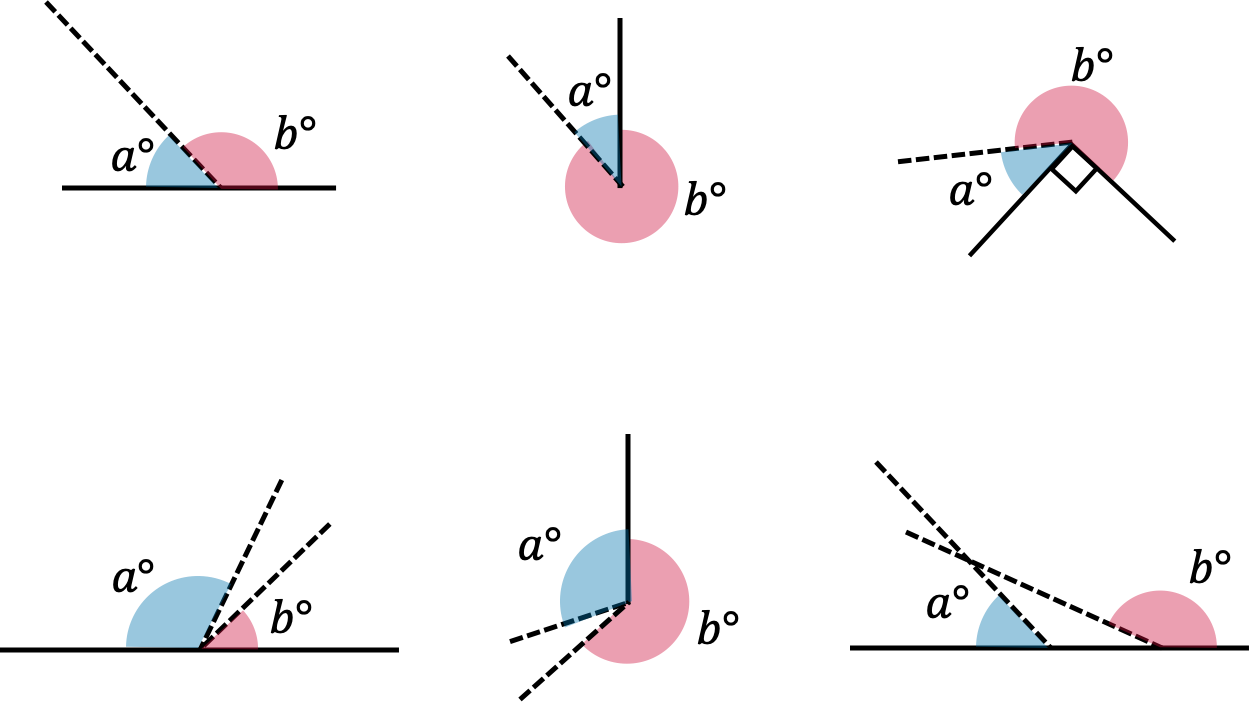 ‹#›
Independent Task
Fill in the blanks for the following exercise. You may want to go back in the video for some help.
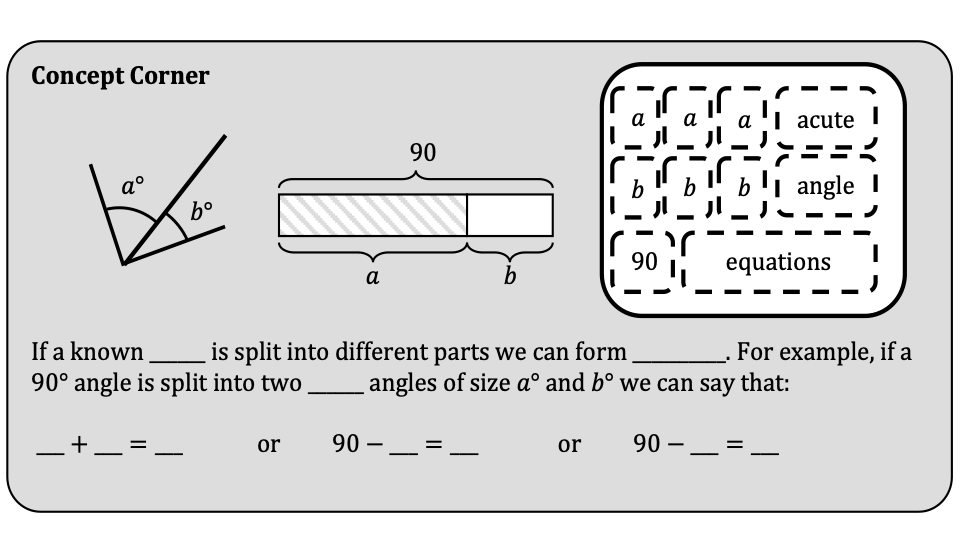 ‹#›
Explore
Can you form two equations, using two different angle facts, to solve a?
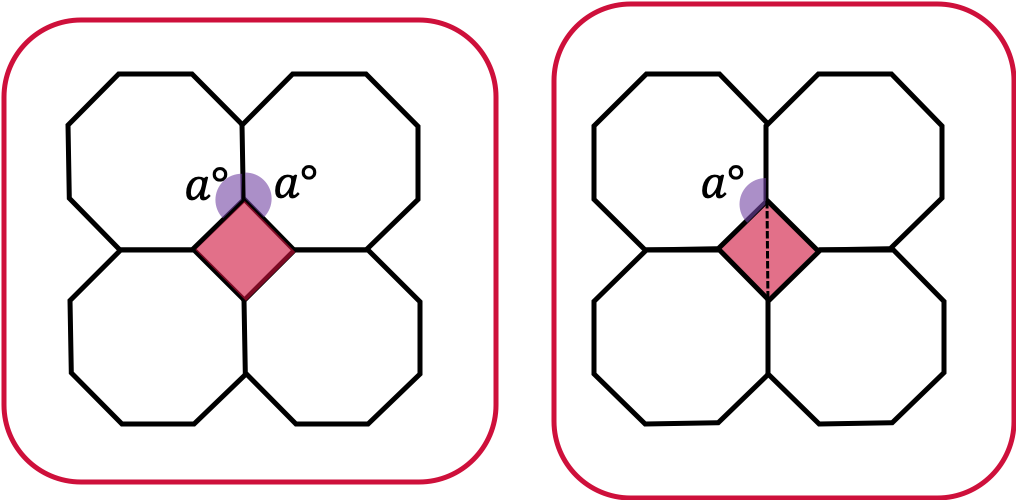 ‹#›